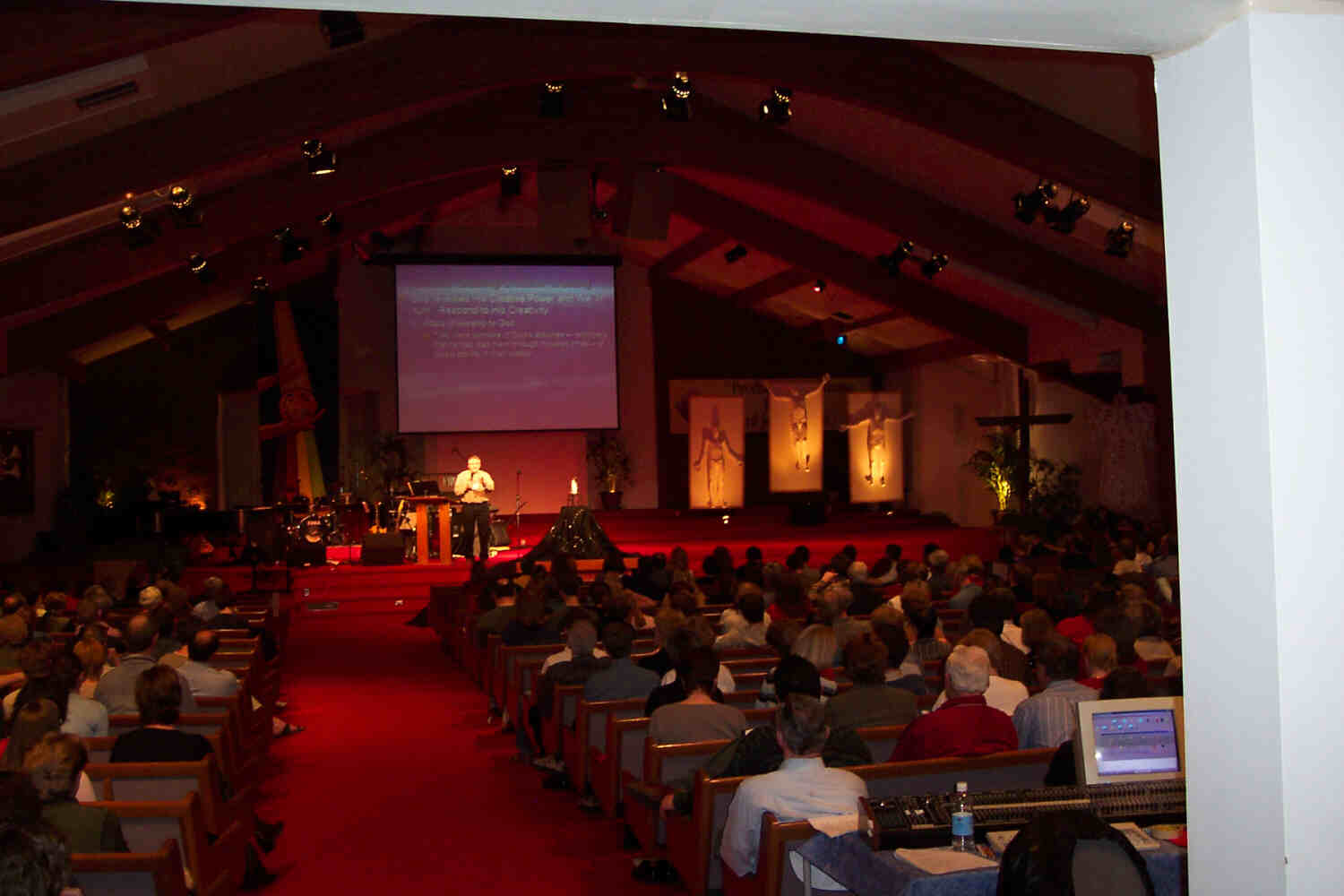 Paglalahad na Pangangaral
3
Mga Kapakinabangan
Mga Layunin
Mga Suliranin
Likas na napapanahon
Dr. Rick Griffith • Singapore Bible College • BibleStudyDownloads.org
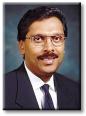 Pagsusuri sa Binasa
Anong kaalaman sa iyong nabasa ngayon ang pinaka nakatulong sayo?
Ano ang iyong mga tanong?
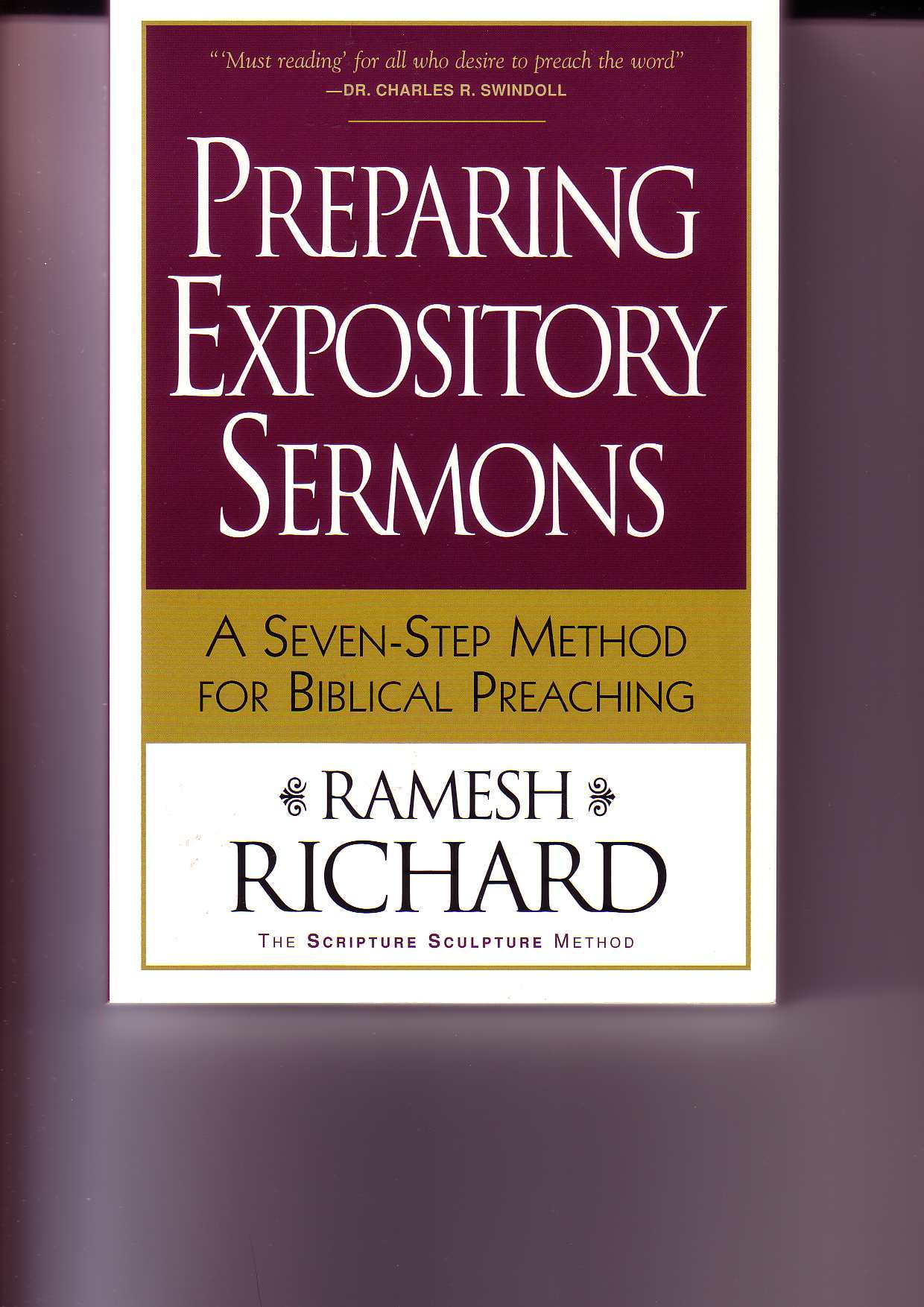 Paghahanda sa Paglalahad na Pangangaral
Pitong Hakbang na Paraan ng Pangangaral ng Biblia
27-28, 251
Ang Proseso sa Paghahanda ng Paglalahad na Sermon
Base sa libro ni  Ramesh Richard, Paghahanda sa Paglalahad na Sermon
TEKSTO
SERMON
5 Naising Tugon ng mga Tagapakinig
Utak
4   Tatlong Paglalahad na Tanong
Tulay sa Layunin
SPT
SPS
Puso
3.2 Eksehetikal na Ideya
6 Homiletikal na Ideya
7 Homiletikal na Balangkas
8 Kalinawan
9 Panimula /Pangwakas
3.1 Eksehetikal na Balangkas
Ayos
Ayos
Buto
Aral
2 Suriin ang teksto
Pangangaral
Laman
10 MSS &
   Mangaral
1 Pumili ng teksto
Ang mga salitang puti ay hango sa 10 hakbang ni Haddon Robinson, Makabibliyang Pangangaral (manwal, 105)
Dr. Rick Griffith • Singapore Bible College • BibleStudyDownloads.org
[Speaker Notes: This diagram on page 251 shows how to prepare a sermon based on one passage, going from text to sermon. Ramesh Richard compares this to the human body, which starts on the outside (flesh) with words of the text and ends up back on the outside but with words of the speaker. Between these points must come an outline on which to hang these words, whether it be the structure of the text or of the sermon. The heart controls or pumps the flow of blood and should sum up the entire text/sermon, whereas using the brain helps us see the purpose of the EI (CPT) converted to the MI (CPS) to give direction to the message in terms of what to explain, prove or apply (3 Developmental Questions). These "body parts" match a parallel structure of the seven steps in the purple blocks. Haddon Robinson teaches a bit more complicated series of 10 steps that start and lead to the same purpose of preaching from the text. A two-page explanation of this 7-step process is on pages 27-28 of the course notes.]
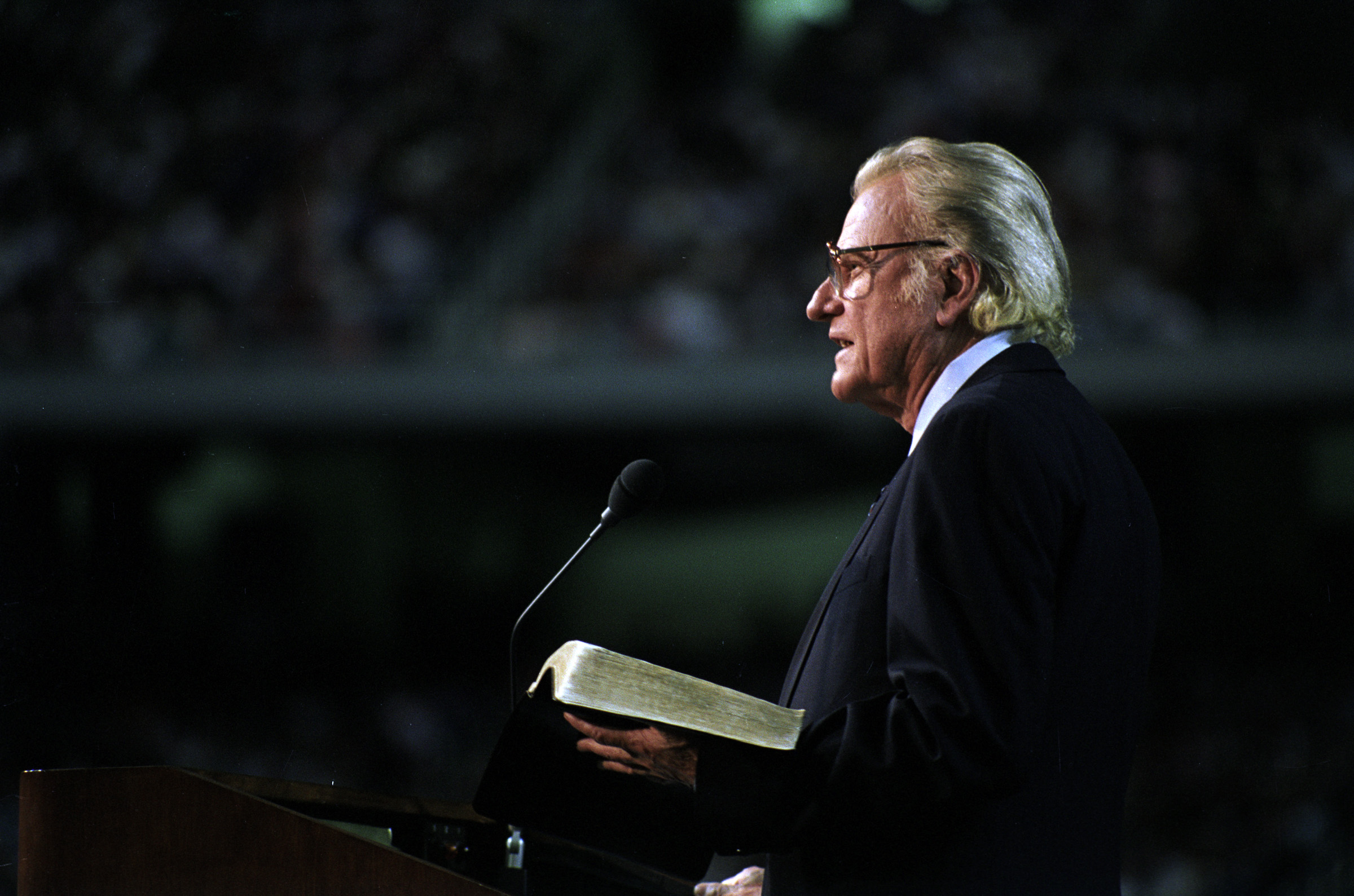 3
Mga Kapakinabangan ng Paglalahad
Kompiyansa
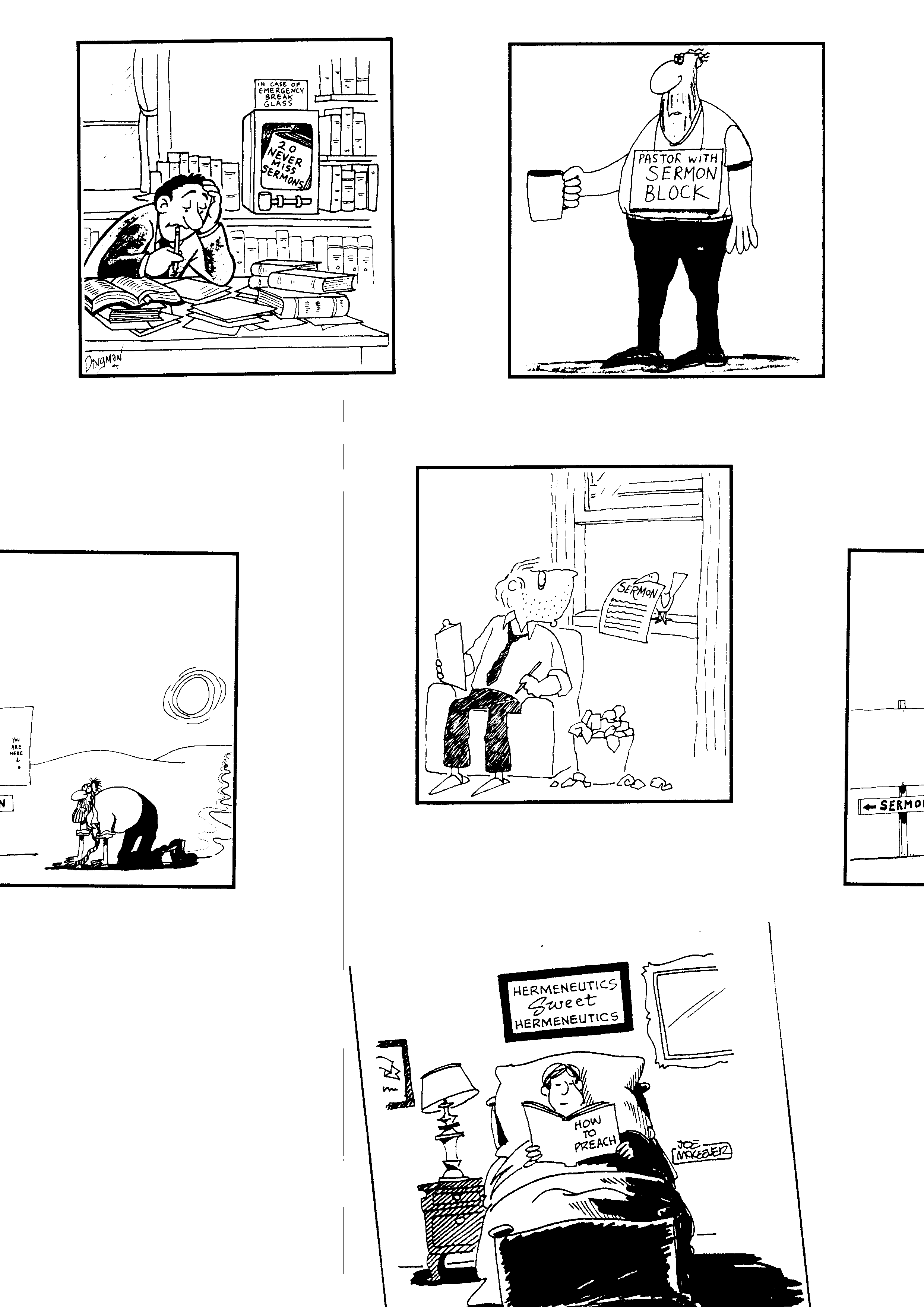 Kung may emerhensya Basagin ang Salamin
IN CASE OF EMERGENCY BREAK GLASS
20 SERMON NA WALANG MINTIS
[Speaker Notes: Translate the two titles]
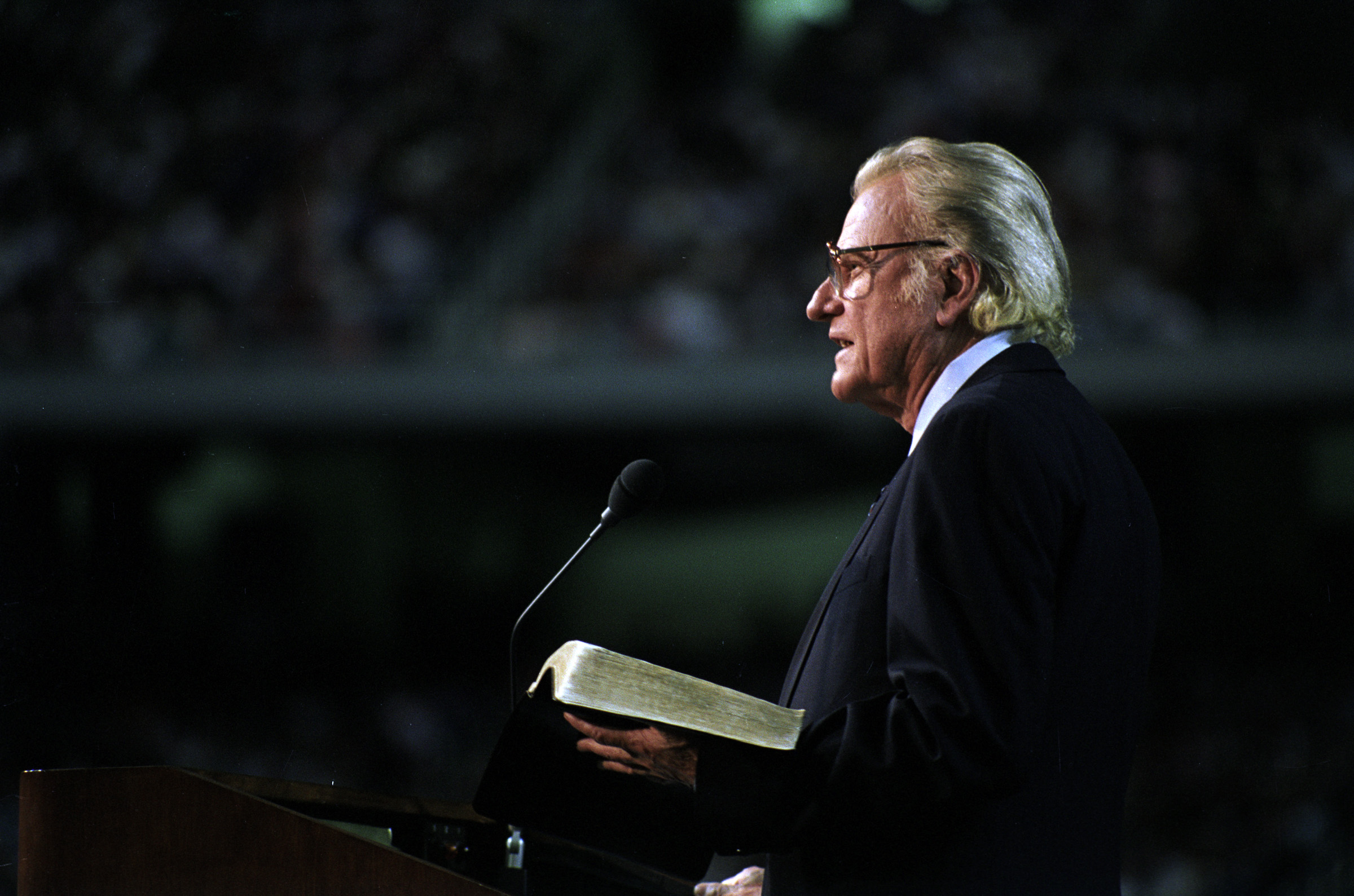 3
Mga Kapakinabangan ng Paglalahad
Kompiyansa
Hindi gaanong mapanarili
Balanse
Magagamit
May Istruktura
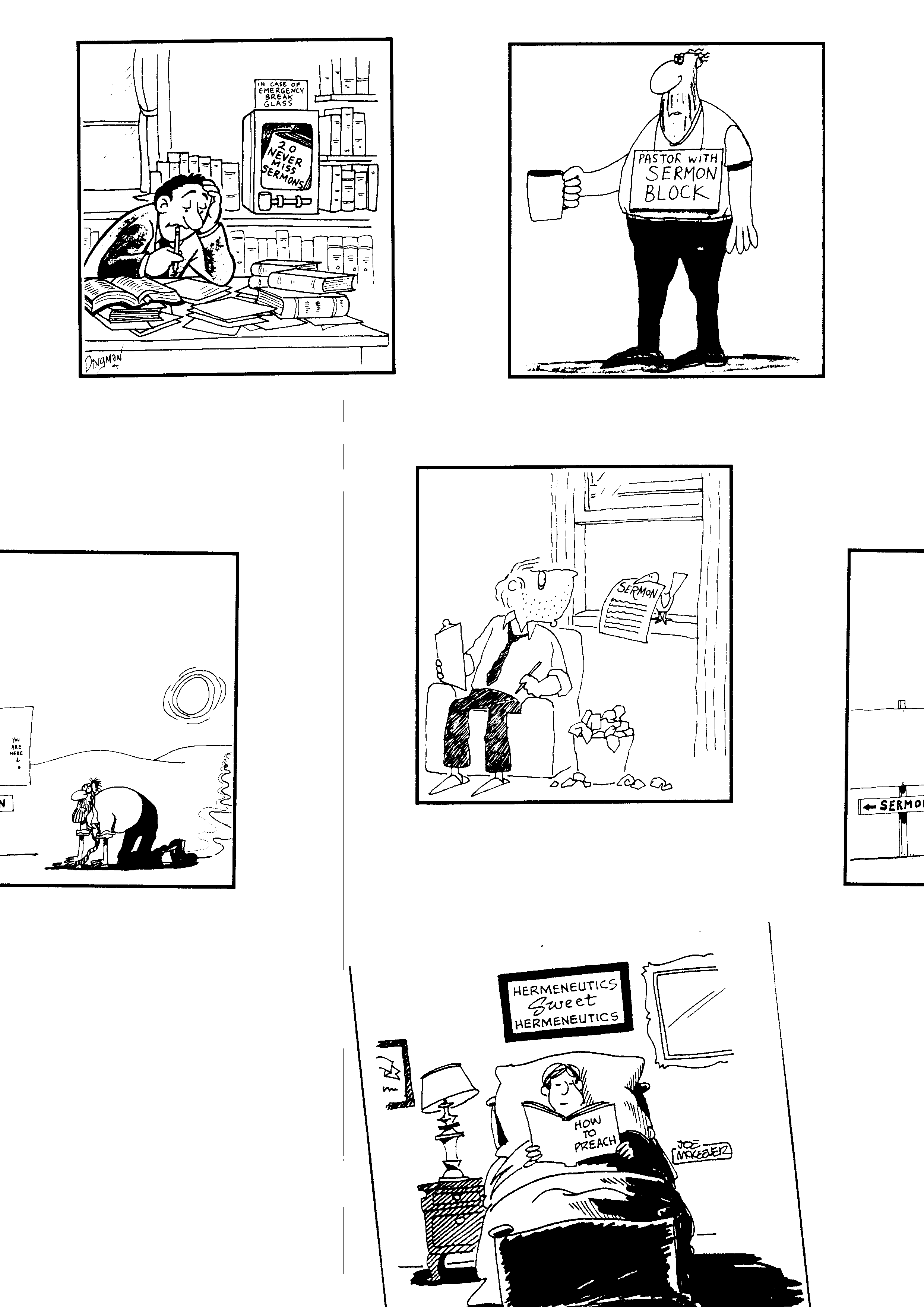 SERMON
Bird Delivery
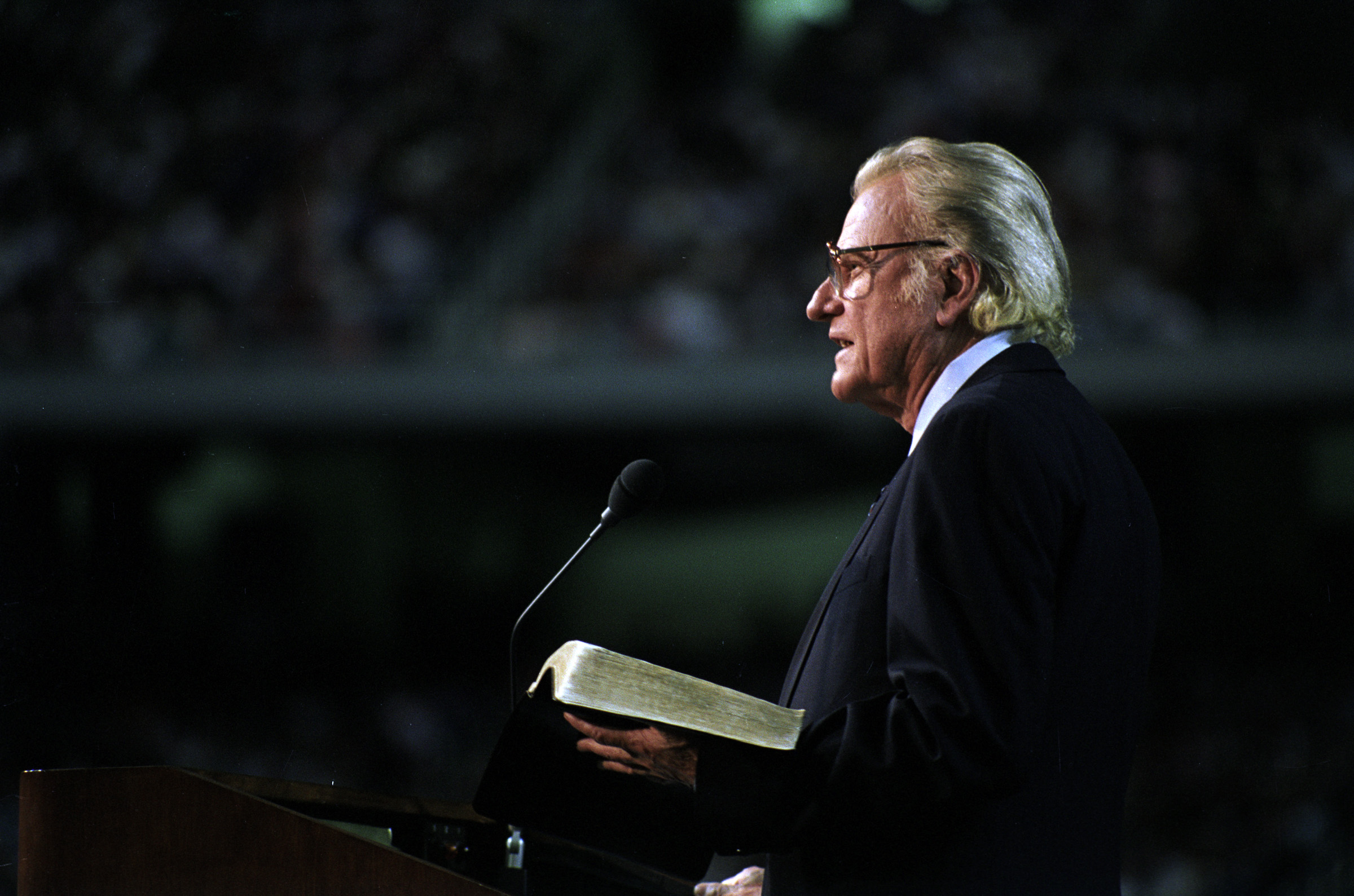 3
Mga Kapakinabangan ng Paglalahad
Kompiyansa
HIndi gaanong mapanarili
Balanse
Magagamit
May Istruktura
Hindi gaanong sensitibo
Naimomodelo
Tipid sa oras
Umuunlad ang nangangaral
Naihahanda ang kongregasyon
Mas mainam sa mga tupa
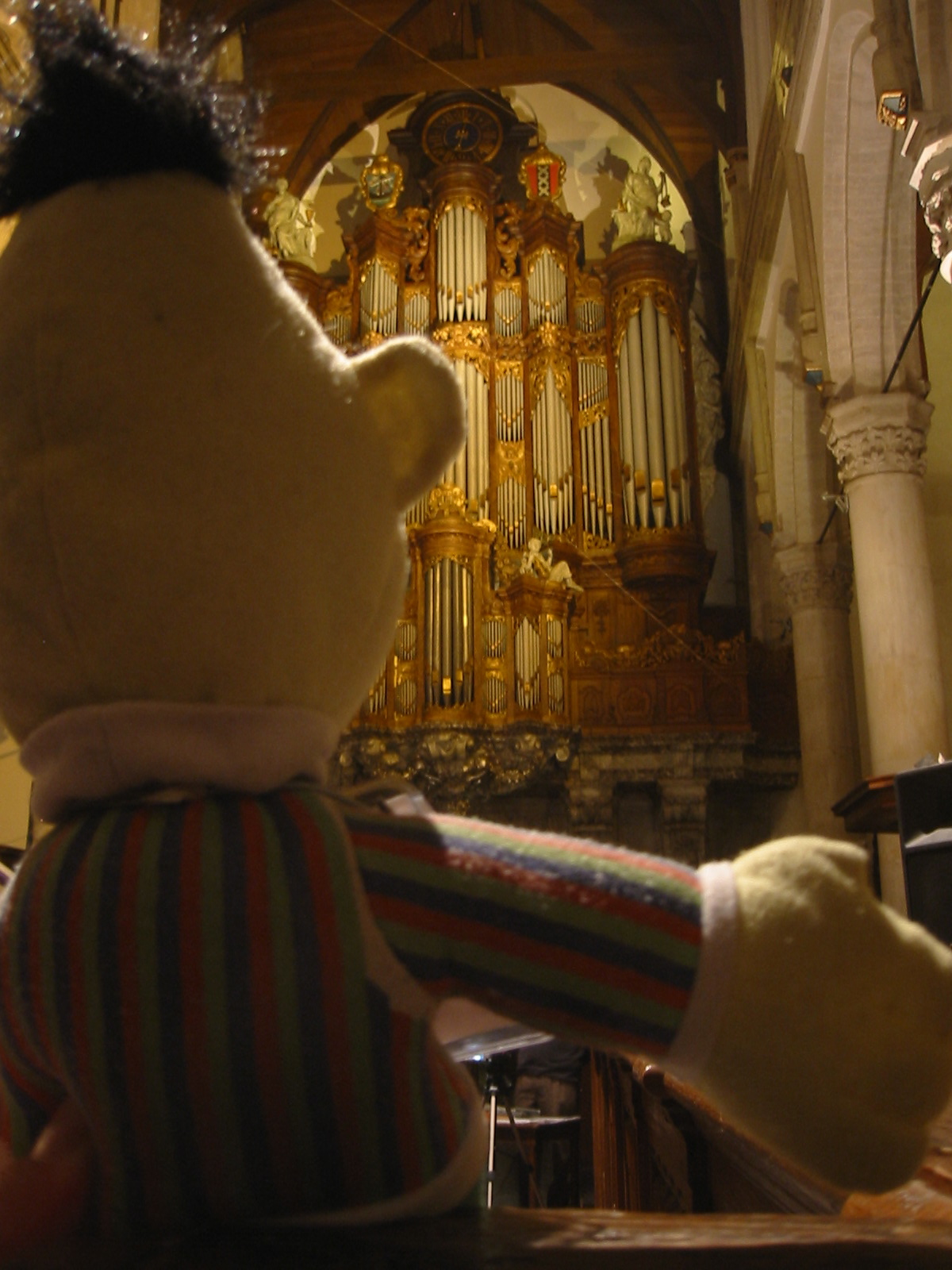 Ang paglalahad na pangangaral ay kakayahan na naaral
Kahit si Bert ay ginawa ito!
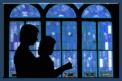 3
Layunin ng Paglalahad
Pagbabahagi ng Ebanghelyo
Matugunan pangangailangan ng mga tao
Ipahayag ang Kalooban ng Panginoon
“ BARCLAY O BROADMAN?SPURGEON O WIERSBE?ROBERTSON O KITTEL?PROPETA O EBANGHELISTA?PAGSISISI O PAGMAMAHAL?MAGPAKITANG GILAS SA KUMITE NG PULPITO O IPAHAYAG ANG SALITA?
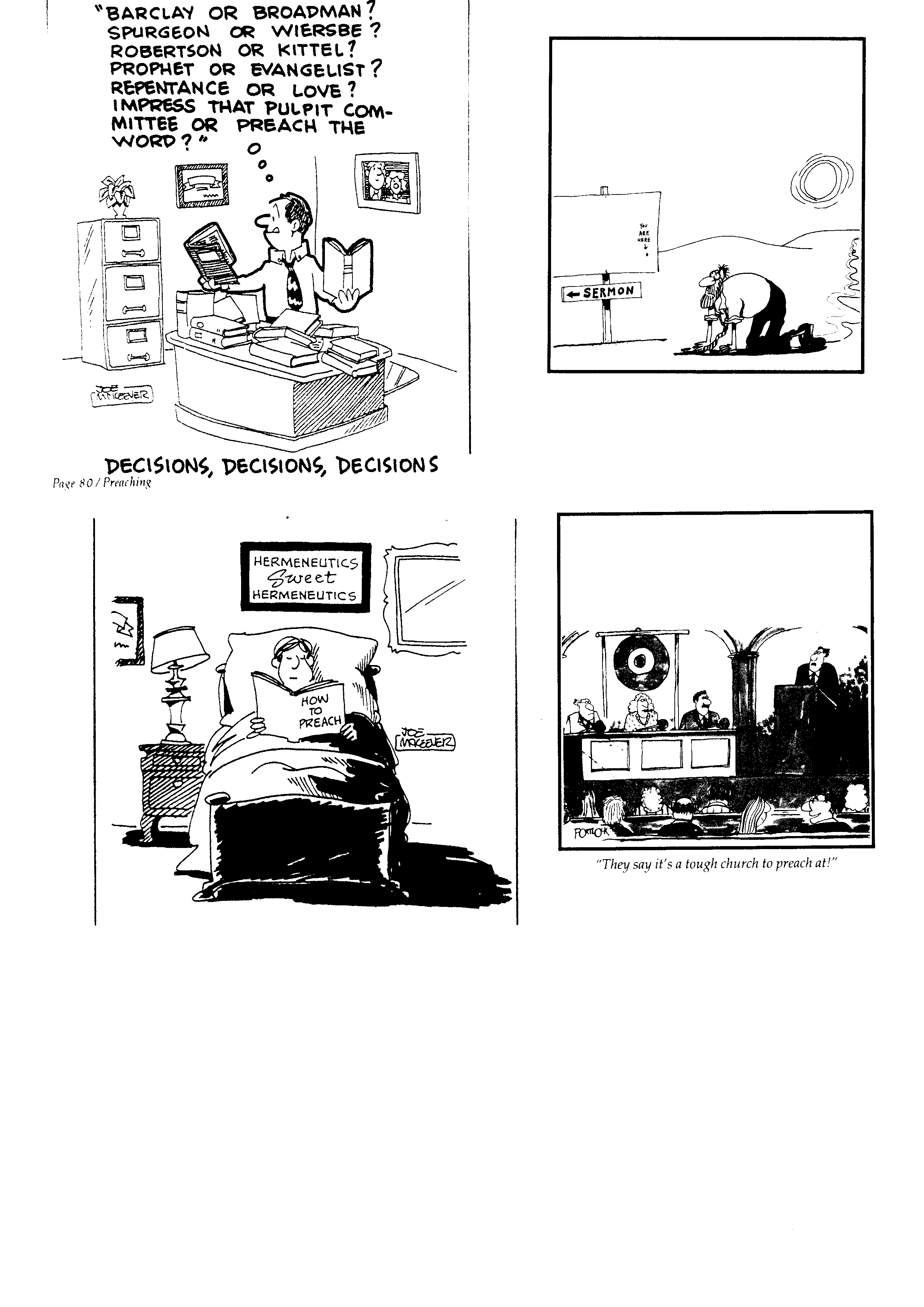 Decisions
DESISYON, DESISYON, DESISYON
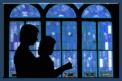 3
Layunin ng Paglalahad
Pagbabahagi ng Ebanghelyo 
Matugunan pangangailangan ng mga tao 
Ipahayag ang Kalooban ng Panginoon
Maudyukan ang Pananampalataya, ang Pagsunod at Paglago
Maituro ang Doktrina at Teolohiya
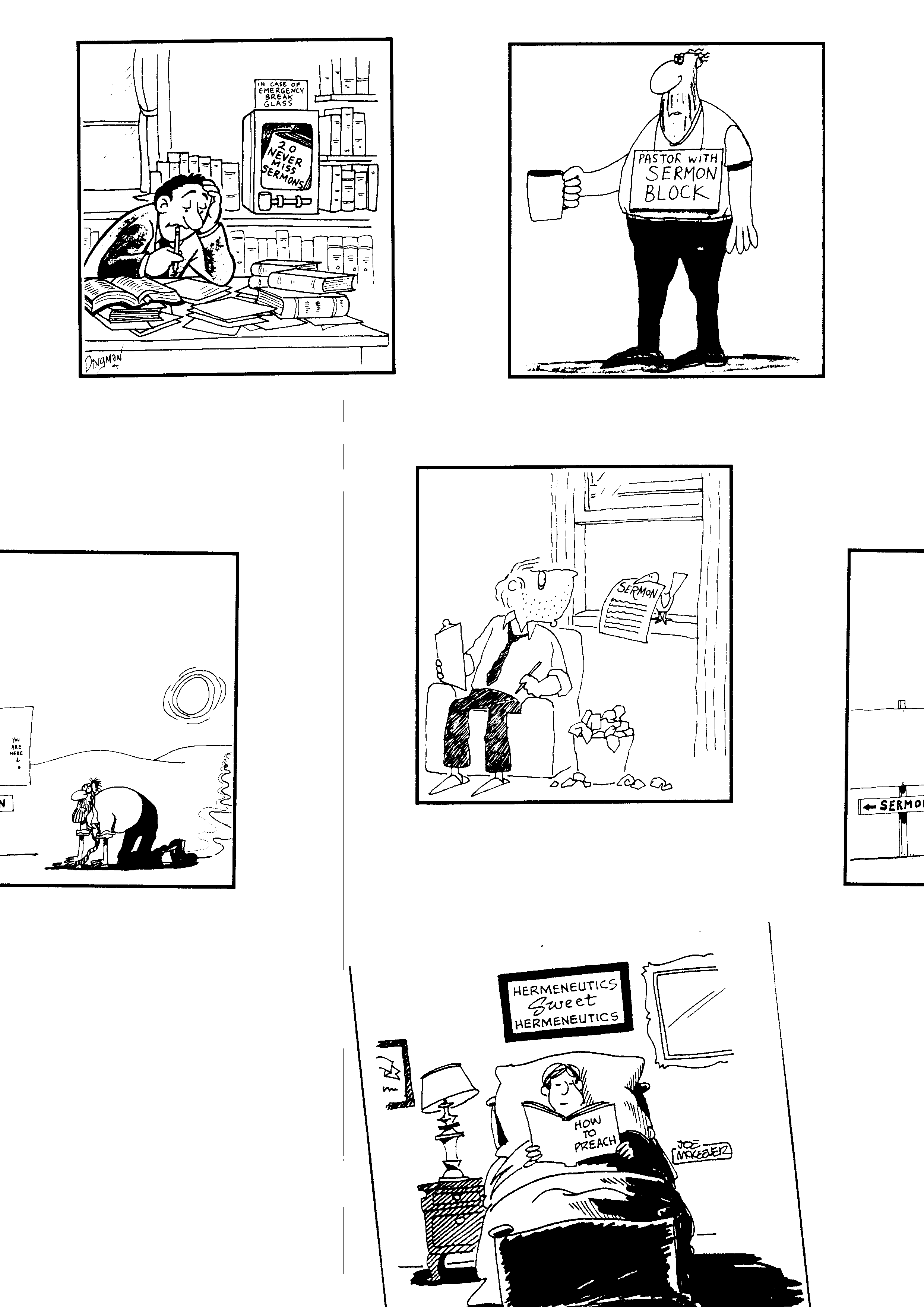 PASTOR na may SERMON BLOCK
Sermon Block
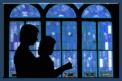 3
Layunin ng Paglalahad
Pagbabahagi ng Ebanghelyo  
Matugunan pangangailangan ng mga tao  
Ipahayag ang Kalooban ng Panginoon 
Maudyukan ang Pananampalataya, ang Pagsunod at Paglago 
Maituro ang Doktrina at Teolohiya
Sambahin ang Diyos at Maitaas ang Kanyang Pangalan
Paghatol sa kasalanan at Muling Pagtayo ng Grasya
4
Mga Suliranin sa Paglalahad
Kailangan ng mas mahabang pag-aaral
Kailangan ng mas mahusay na hermenutika
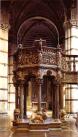 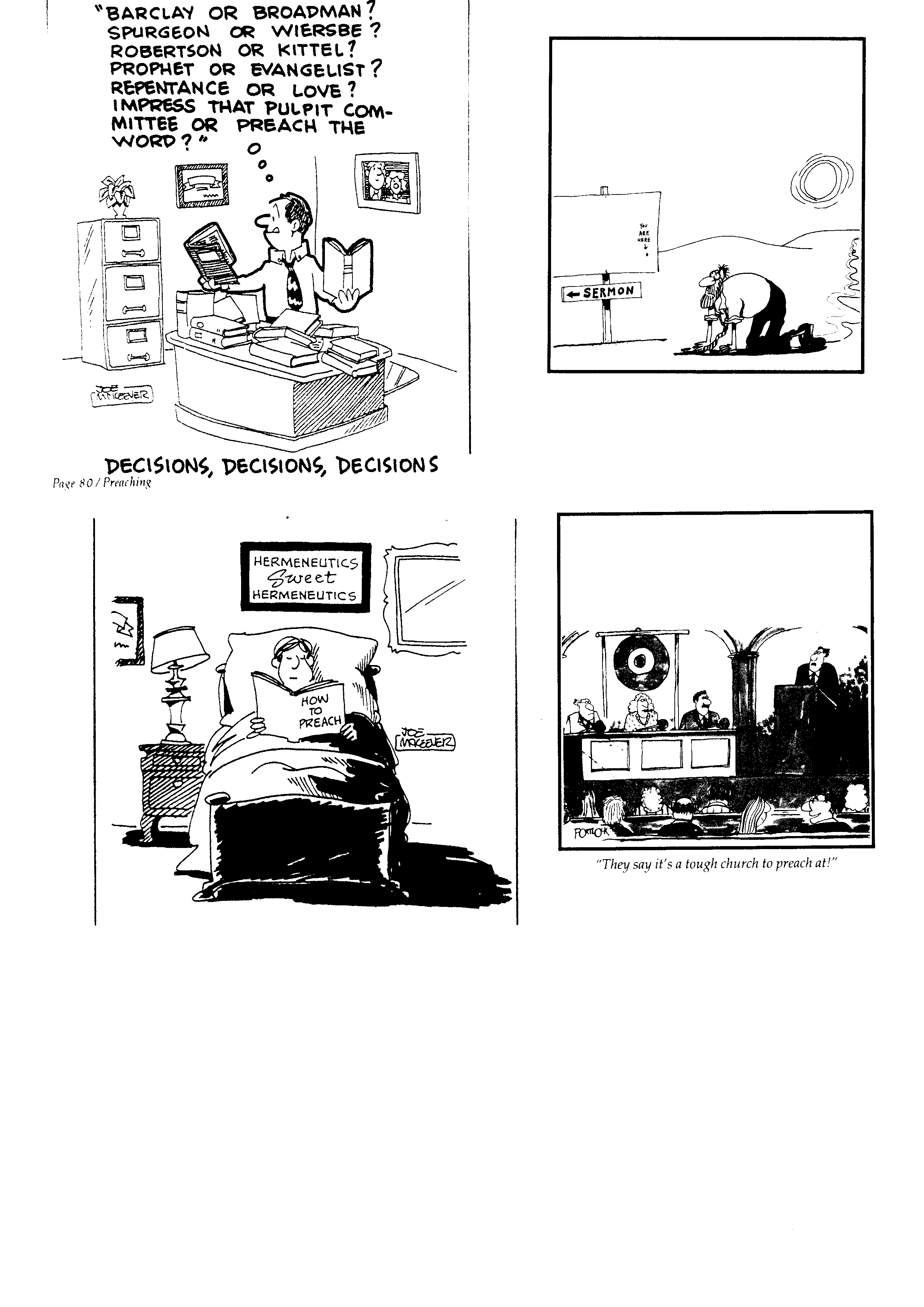 HERMENEUTICS SWEET HERMENEUTICS
Hermeneutics
Paano Mangaral
4
Mga Suliranin sa Paglalahad
Kailangan ng mas mahabang pag-aaral 
Kailangan ng mas mahusay na hermenutika 
Kailangan ng konteksto
Kailangan ng pampanitikang anyo
Kailangan ng pag-aninaw
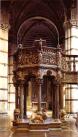 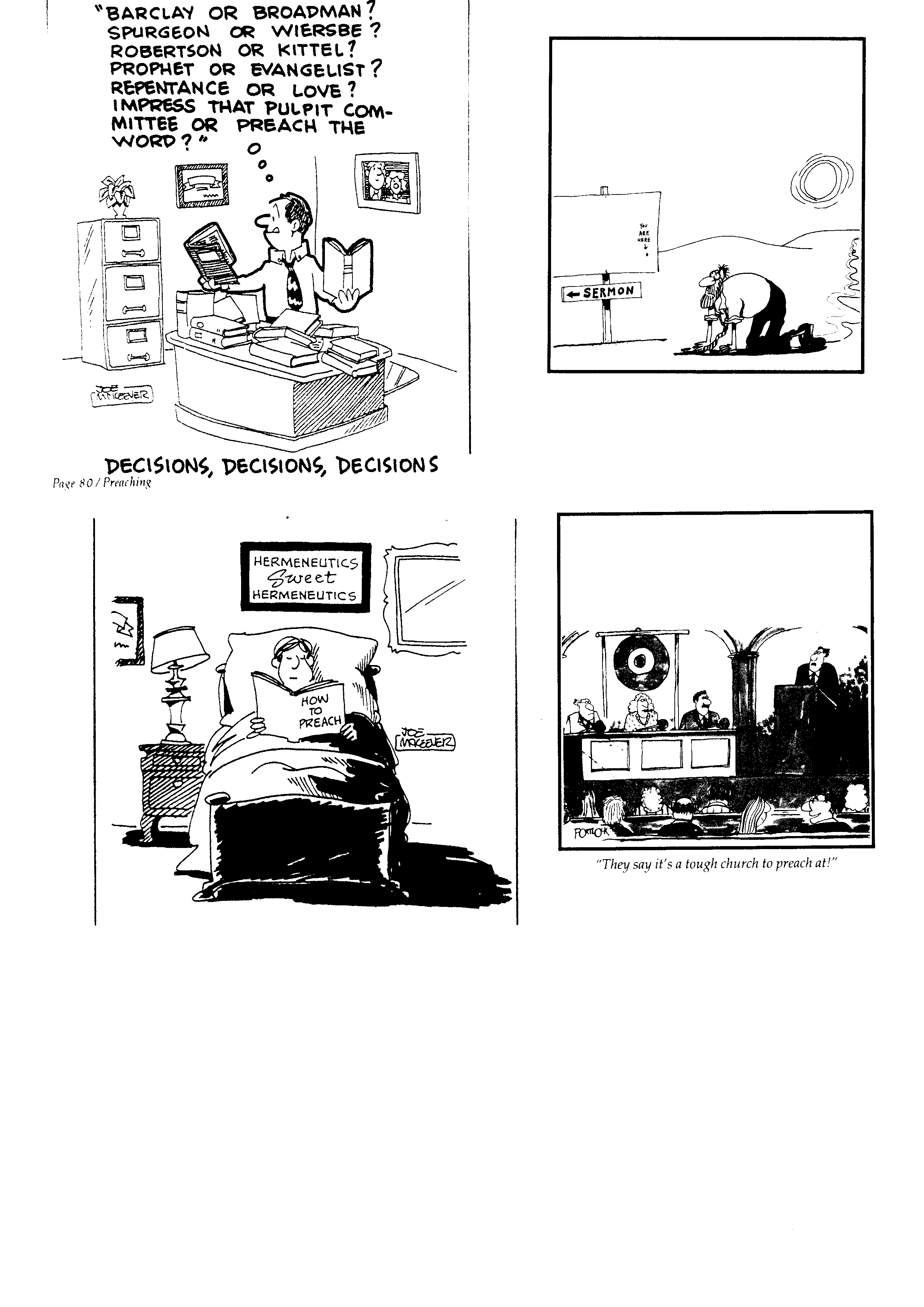 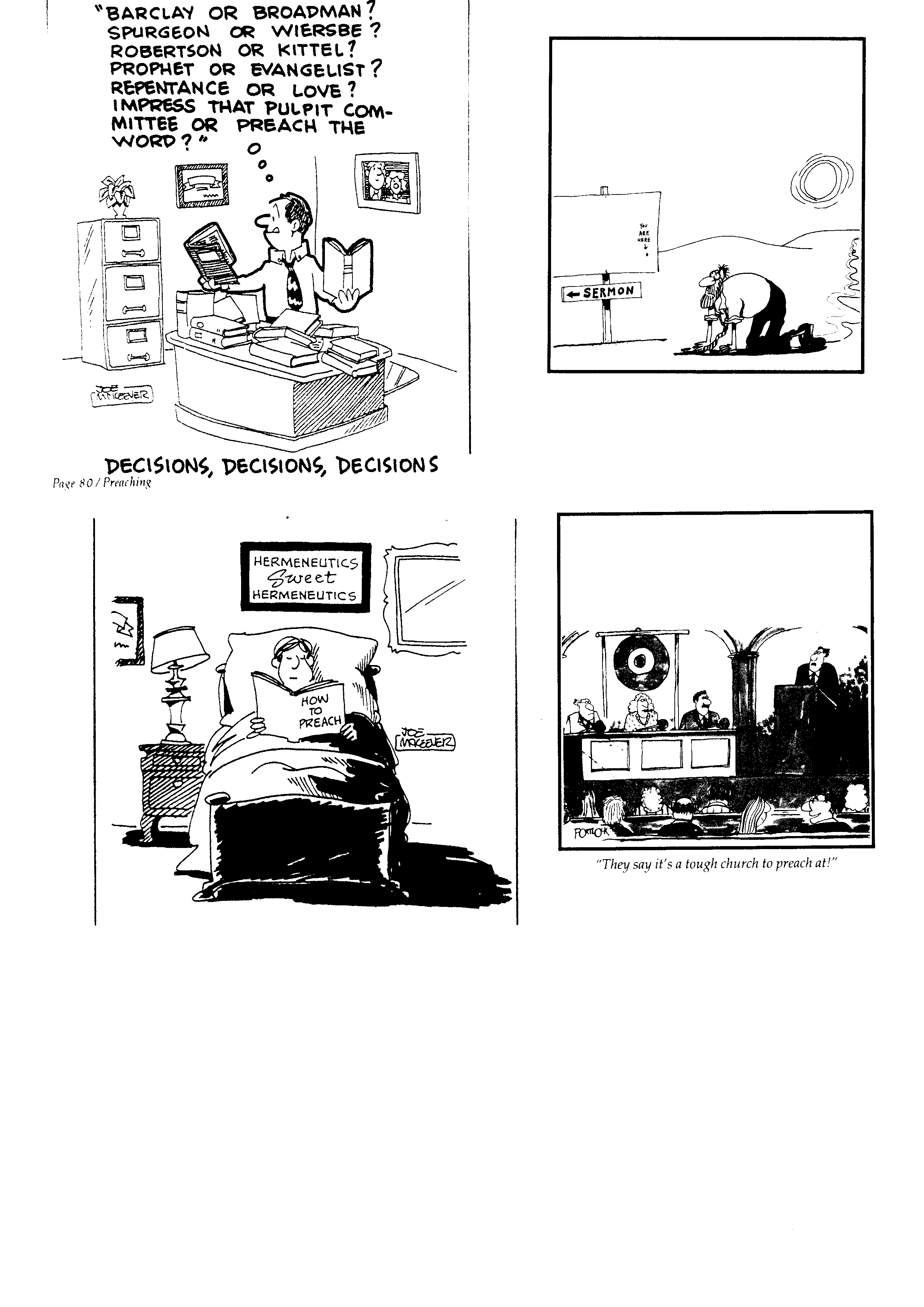 Gong Church
"Mahirap daw mangaral sa simbahang ito!"
[Speaker Notes: "The Gong Show" in the USA is known for short acts where a judge can immediately stop the singer or speaker by hitting the gong if the act is too painful!]
4
Mga Suliranin sa Paglalahad
Kailangan ng mas mahabang pag-aaral  
Kailangan ng mas mahusay na hermenutika  
Kailangan ng konteksto 
Kailangan ng pampanitikang anyo 
Kailangan ng pag-aninaw 
Kailangang pagtrabahuhan para makuha ang Pangunahing Ideya
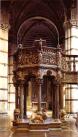 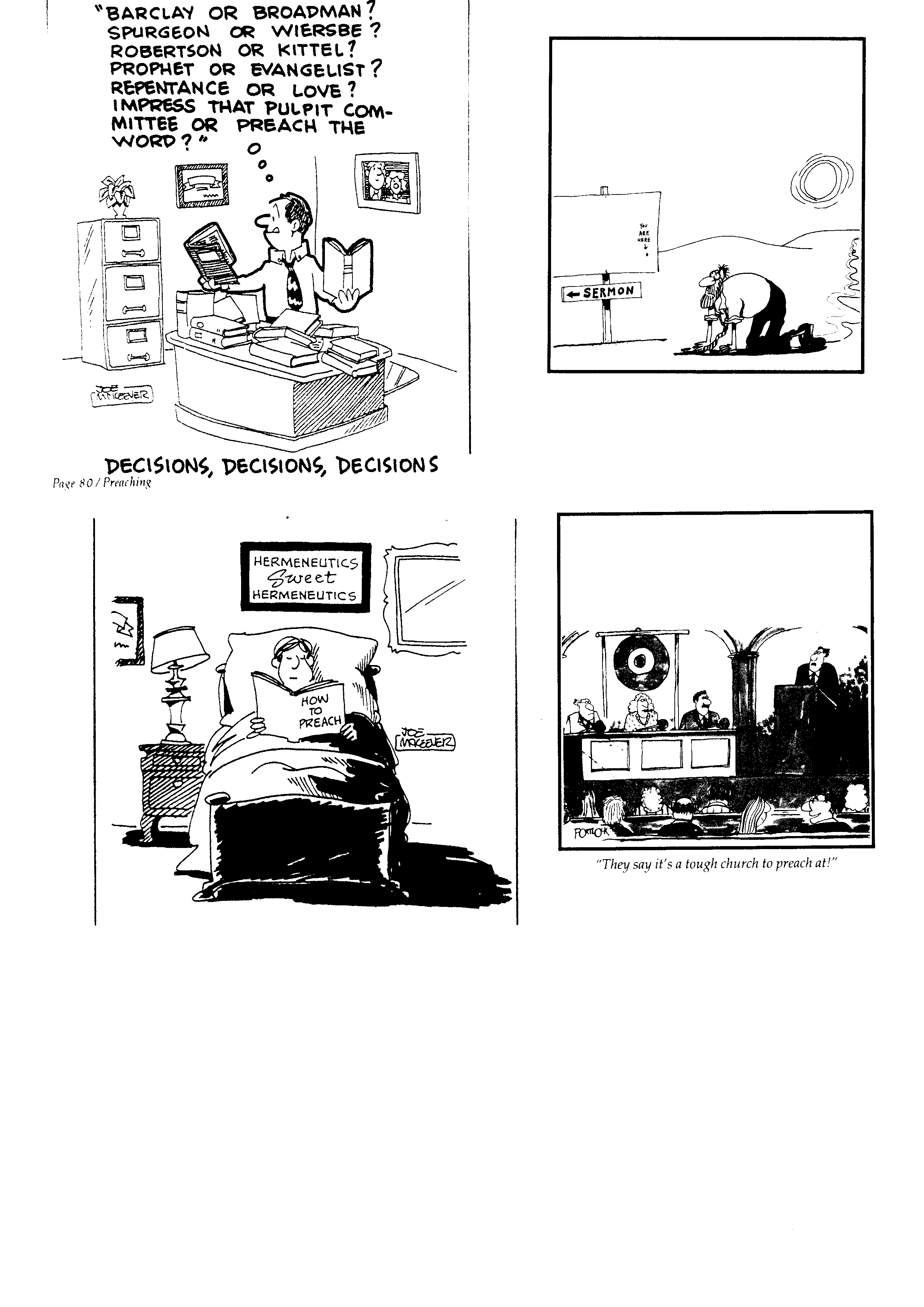 Desert Sermon
Nandito Ka
SERMON
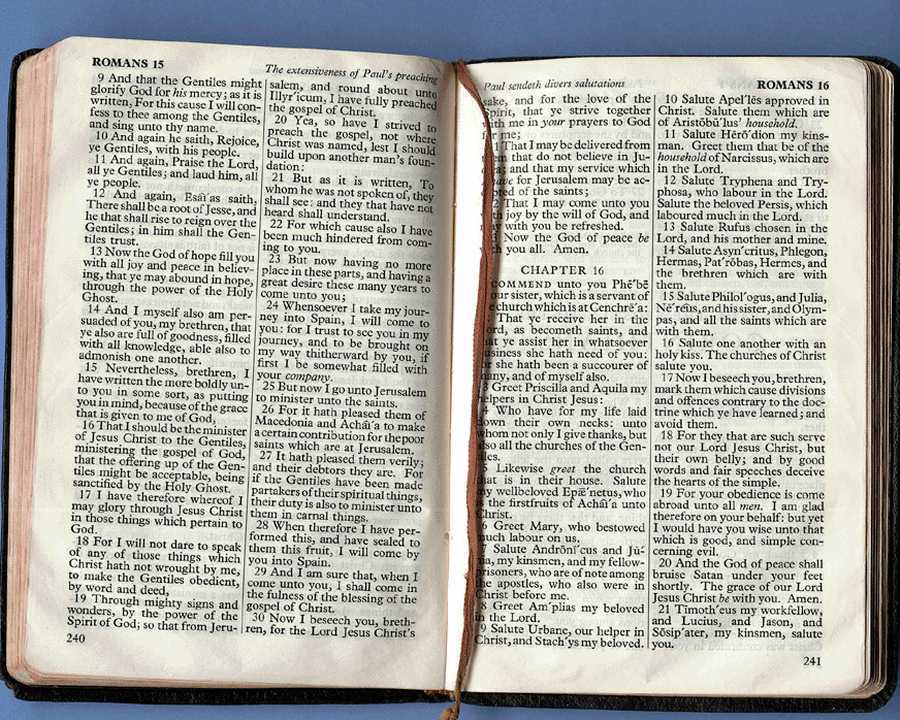 4
Paano Maging Makapanahon ang Paglalahad na Pangangaral?
Paano natin maiuugnay ang mga pangyayari sa panahon noon sa makabagong panahon ngayon?
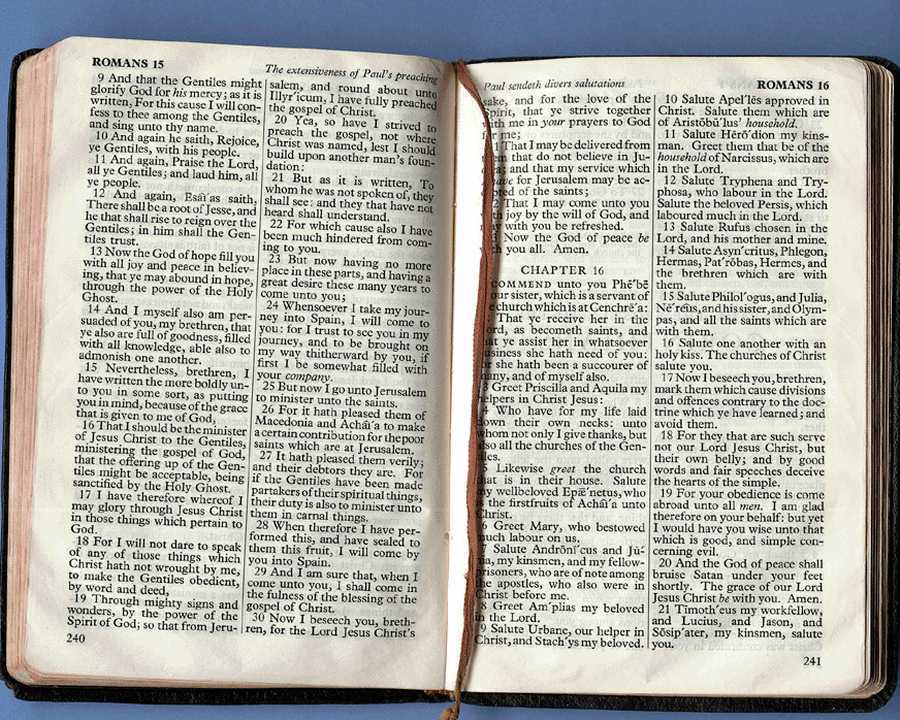 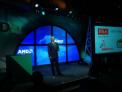 Sinauna
Makabago
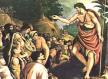 4
Paano Maging Makapanahon ang Paglalahad na Pangangaral?
A.  Alamin ang kanilang kultura
Paano?
[Speaker Notes: Tell your neighbor two ideas HOW you can better know your people.]
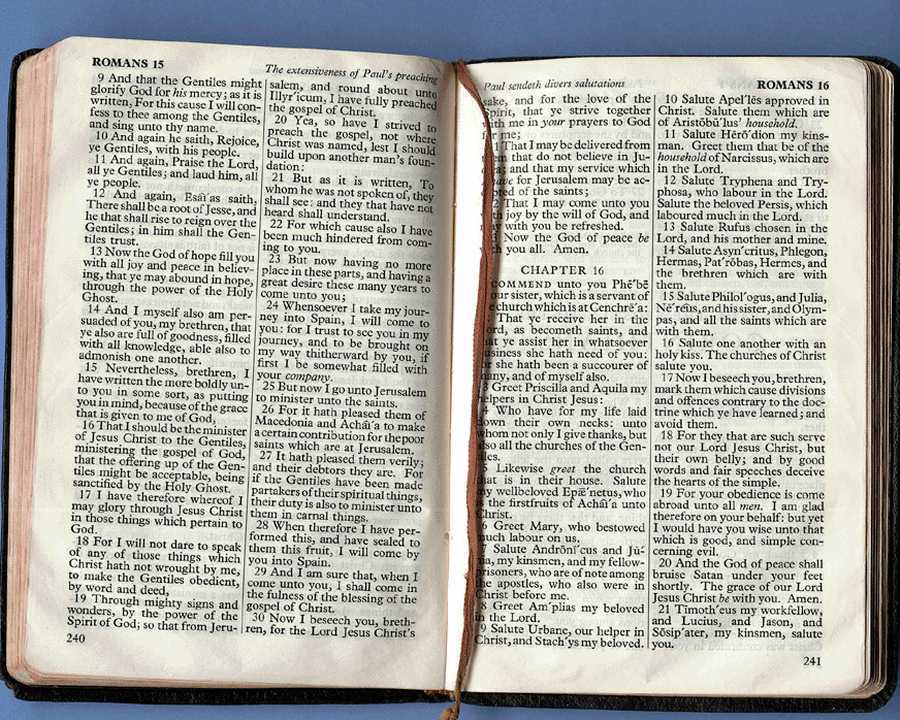 4
Paano Maging Makapanahon ang Paglalahad na Pangangaral?
B.  Ipangaral ang sitwasyon ng buhay ng napiling teksto bago magbuo ng mga prinsipyo.
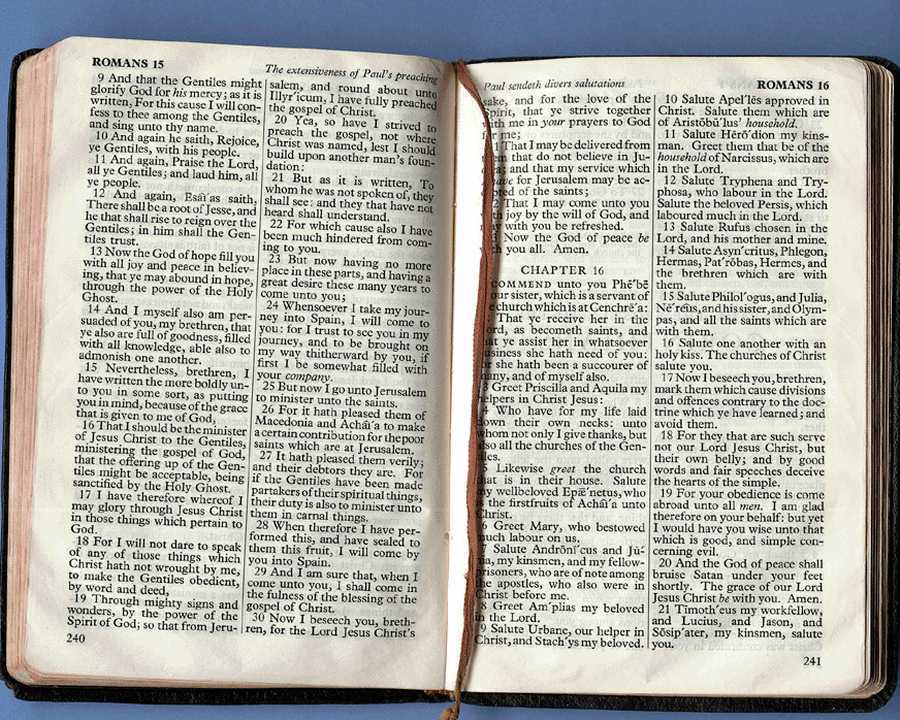 4
Paano Maging Makapanahon ang Paglalahad na Pangangaral?
C.  Gumawa ng paghahalintulad ng mga pangyayari sa napiling teksto at ng mga pangyayari panahon ngayon.
Black
Kunin ang presentasyong ito ng libre!
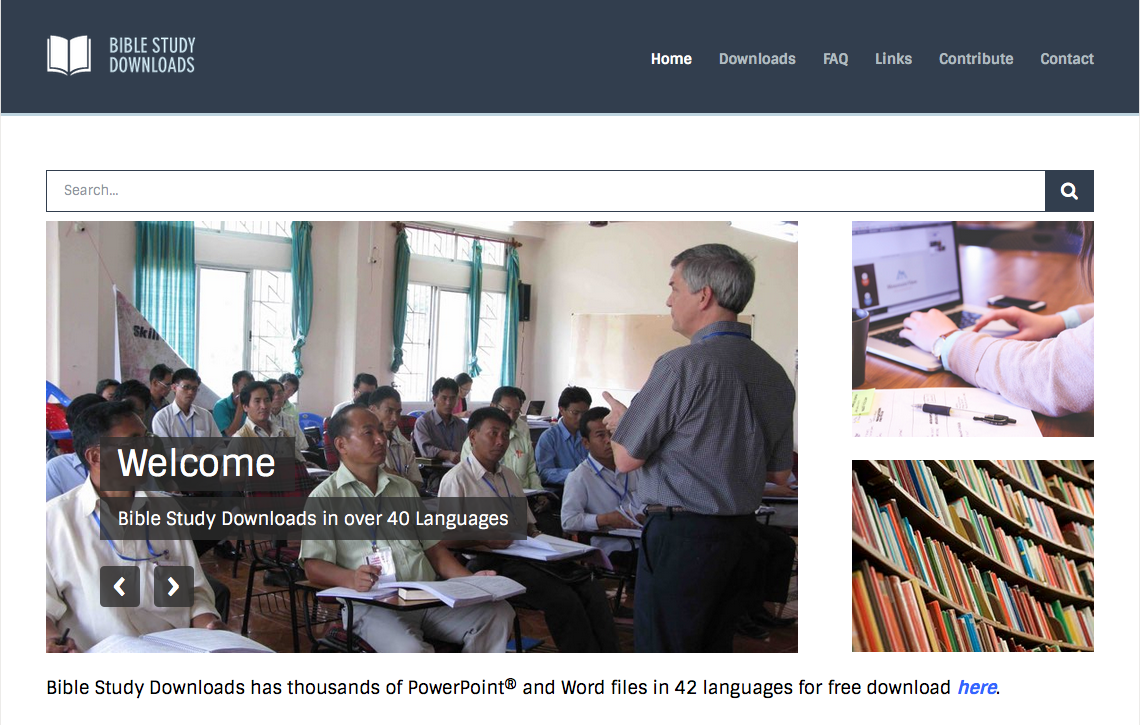 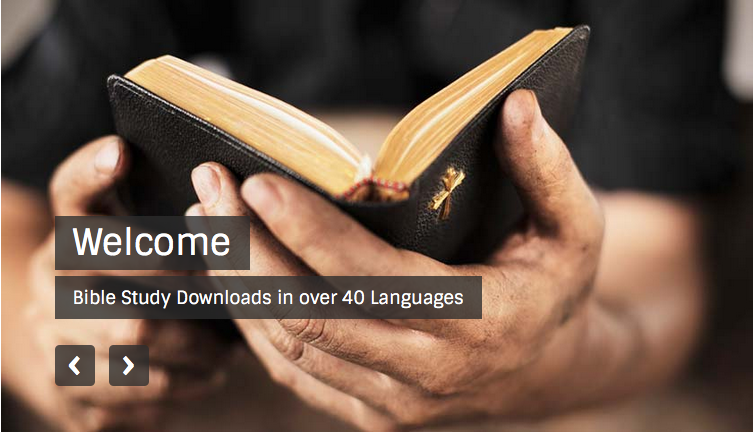 Pagsasaysay ng Bibliya • BibleStudyDownloads.org
[Speaker Notes: Preaching (pr)
Homiletics]